Colors
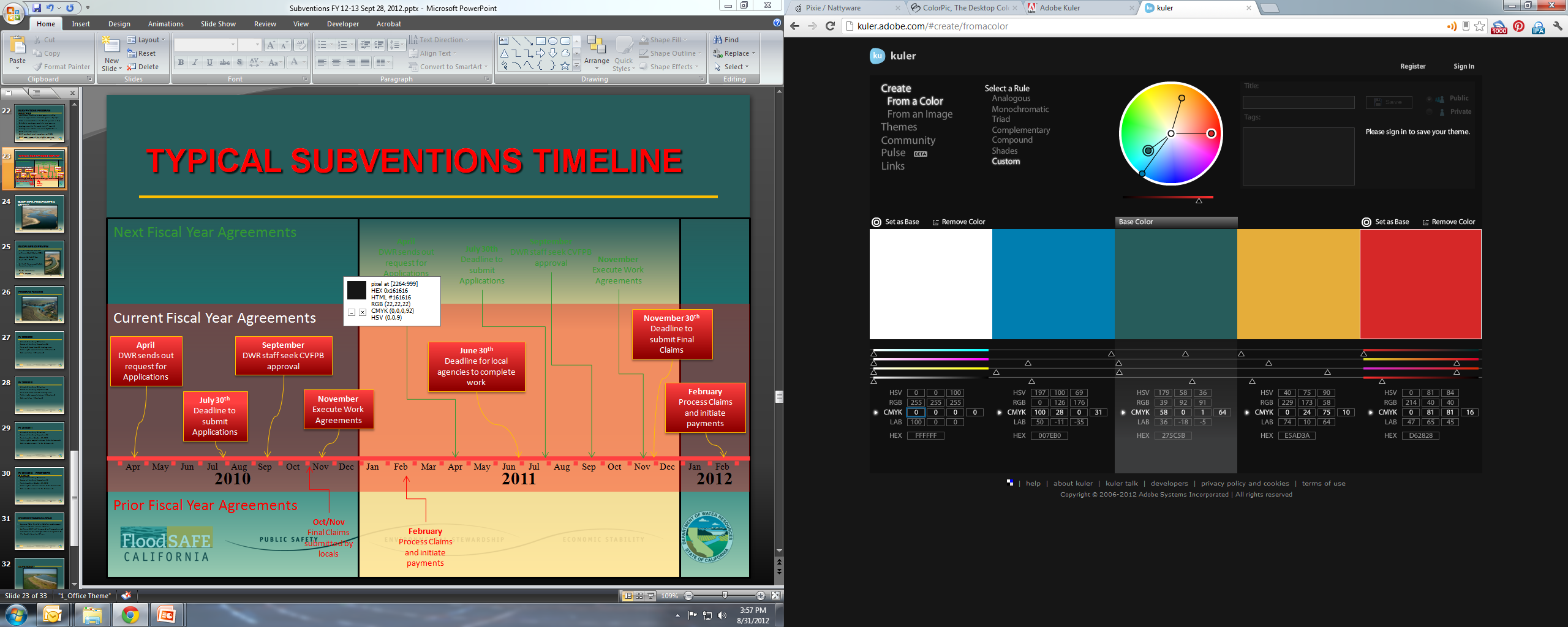 BRIEFINGDELTA LEVEES MAINTENANCE SUBVENTIONS PROGRAMABILITIY TO PAY
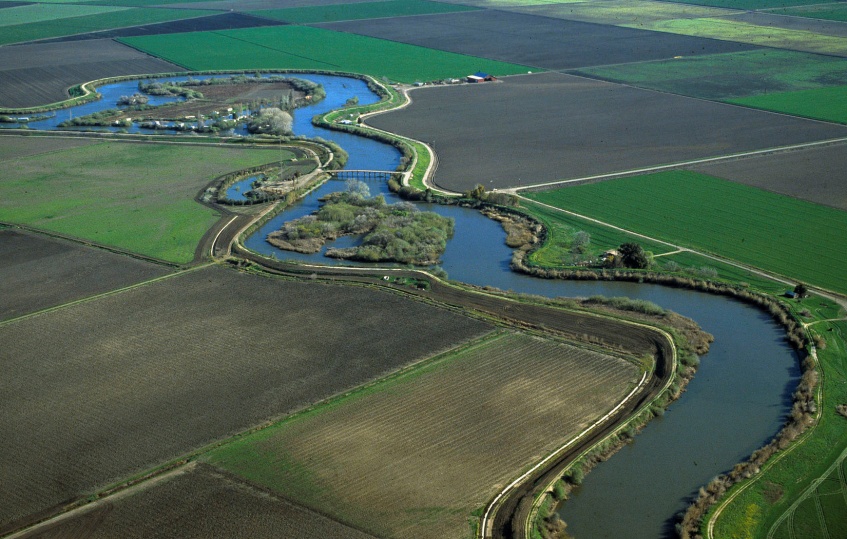 Sandra Maxwell, P.E.
Presented to the
Central Valley Flood Protection Board
Sacramento, California

November 22, 2013
Subventions Program
Helping the Delta
Subventions Program
1996   AB360 amended California Water Code 
      	   Section 12986
Subventions Program
California Water Code Section 12986
(a)(3)(A) …
	the department shall require the local agency or 
	an independent financial consultant to provide 	information regarding the agency’s ability to pay 	for the cost of levee maintenance or improvement.  	Based on that information, the department may require 	the local agency or an independent financial consultant 	to prepare a comprehensive study on the agency’s 	ability to pay.
Subventions Program
1996   	AB360 amended California Water 			Code Section 12986

 1997-98 	Subventions Program required 
		financial information from all 				applicants
Subventions Program
1996   	AB360 amended California Water 			Code Section 12986

 1997-98 	Subventions Program required 
		financial information from all 				applicants

 2007 	Subventions Program re-examined 			the ability to pay for agricultural and 		urban districts
Subventions Program
Economic conditions
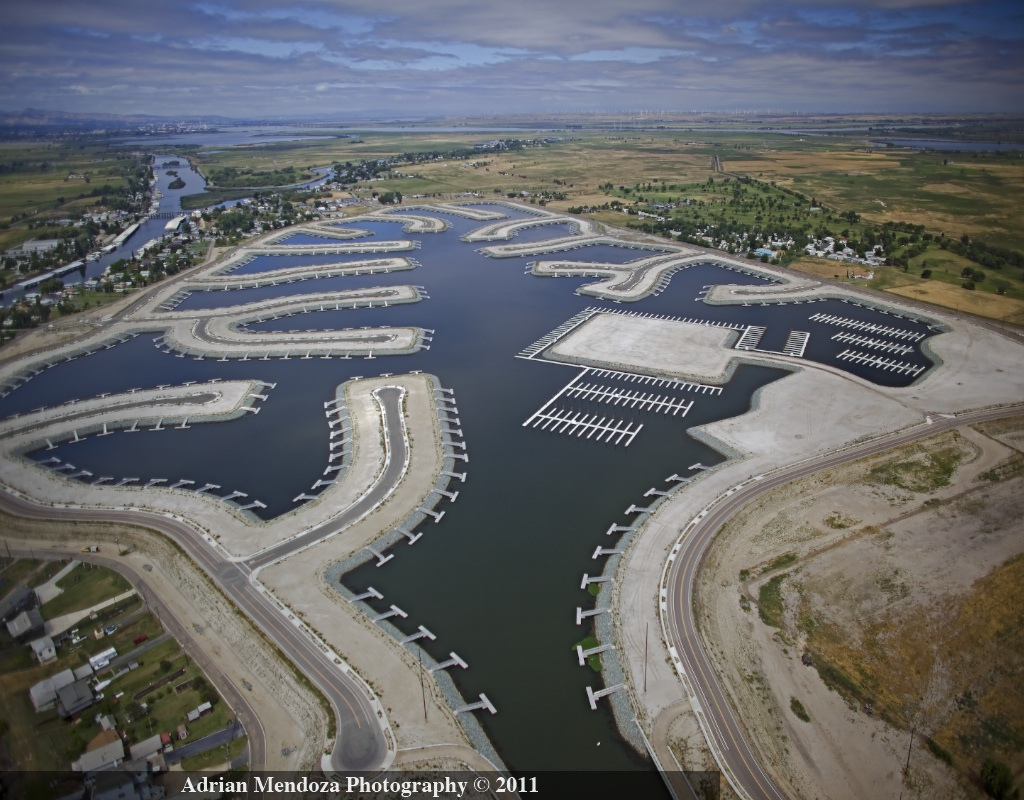 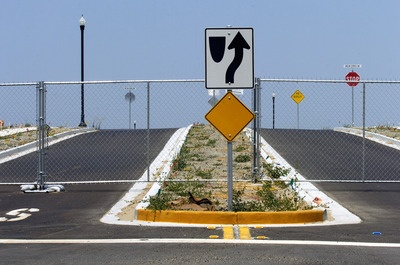 SUSPENDED
Delta Coves - 2008
Construction suspended due to the economy.
Subventions Program
1996   	AB360 amended California Water 			Code Section 12986

 1997-98 	Subventions Program required 			financial information from all 
		applicants

 2007 	Subventions Program re-examined 			the ability to pay for agricultural and 		urban districts

 2013  	No significant changes of land use or 
		economic conditions
QUESTIONS?
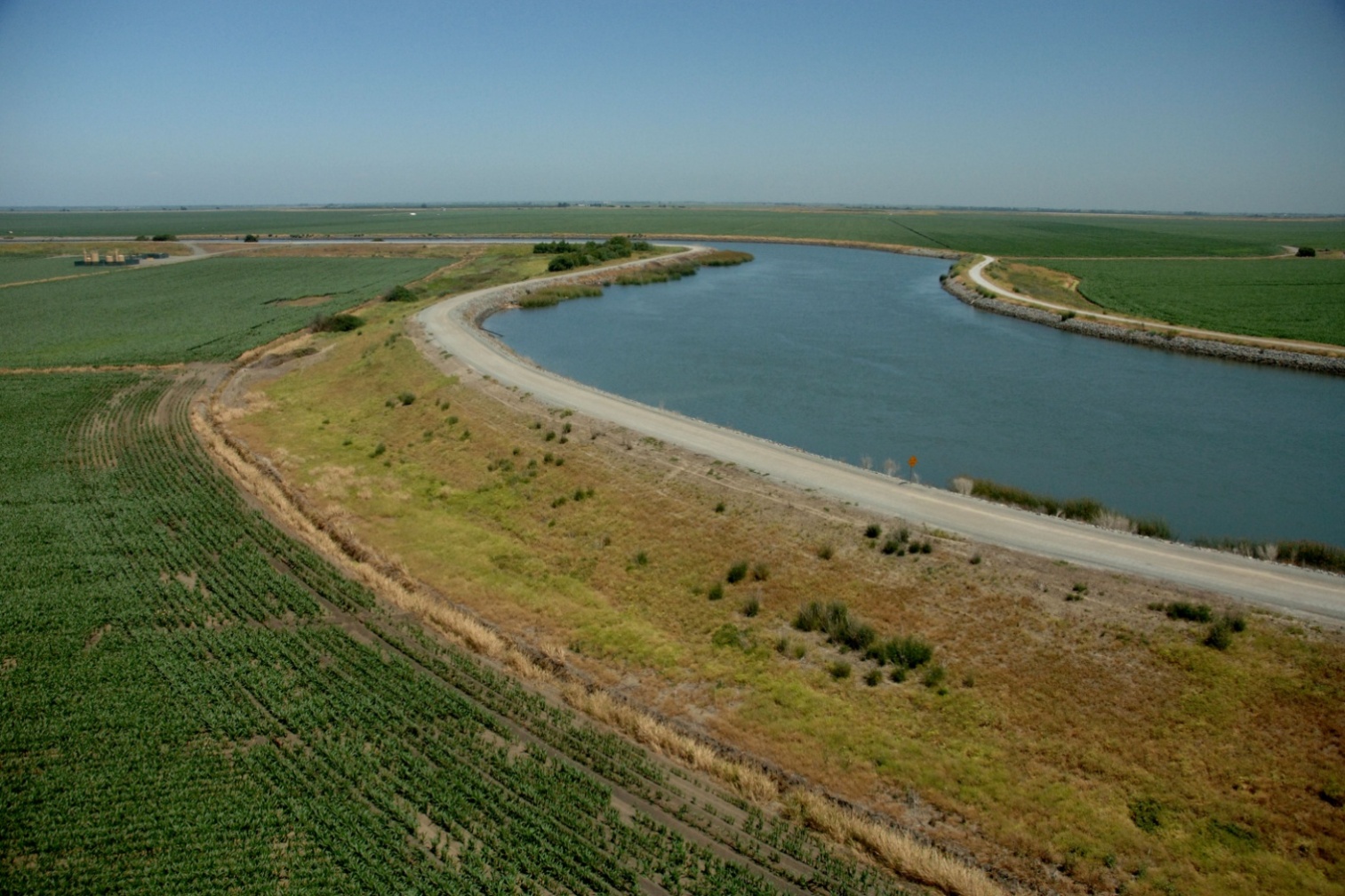